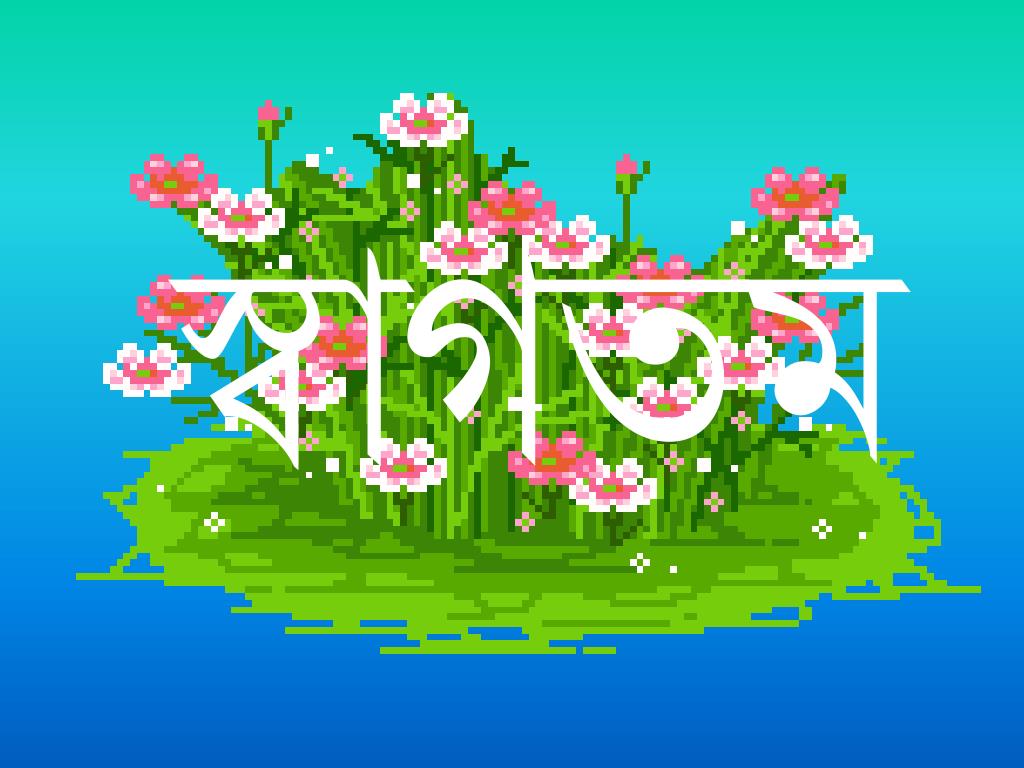 পরিচিতি
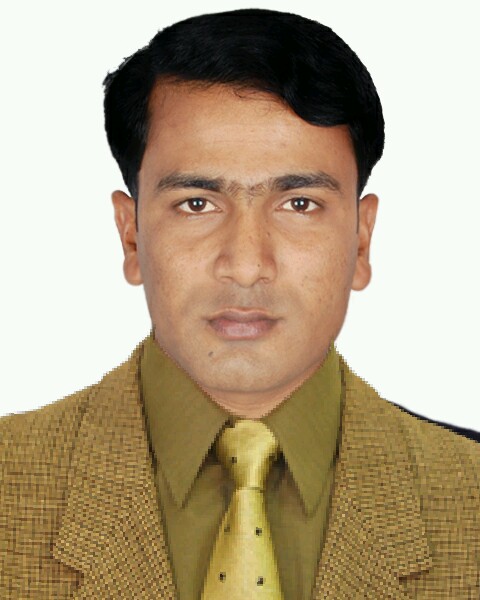 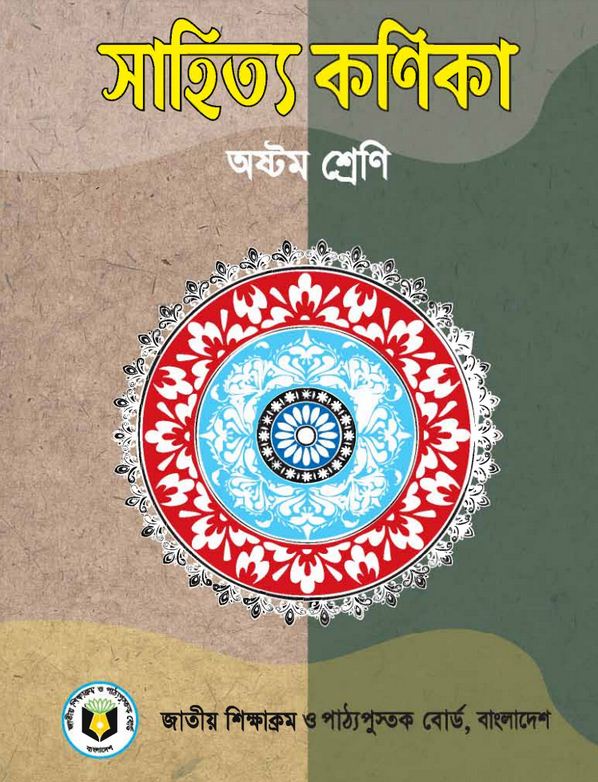 মোহাম্মদ রেহান উদ্দিন 
সহকারী শিক্ষক 
পাকশাইল আইডিয়াল হাইস্কুল 
বড়লেখা, মৌলভীবাজার। 
ইমেইলঃ rehansir79@gmail.com  
মোবাইলঃ ০১৭৪২৮২৩৩৬৩
বিষয়ঃ বাংলা প্রথম পত্র
সাধারণ পাঠঃ কবিতা 
শ্রেনিঃ অষ্টম 
সময়ঃ ৪০ মিনিট
এসো আমরা কিছু ছবি দেখি…………
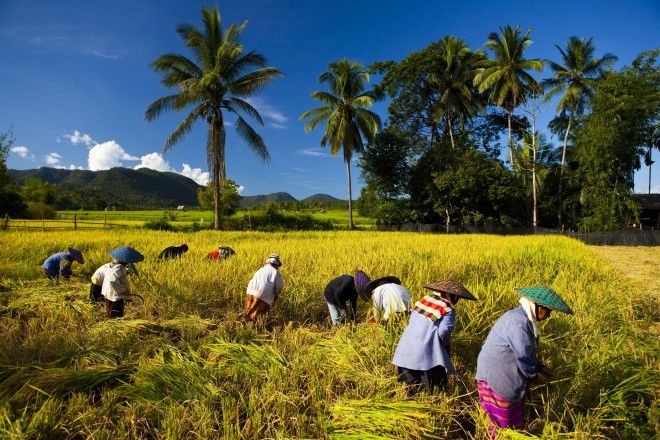 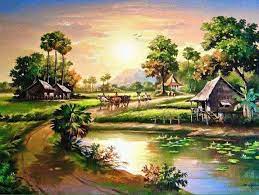 কৃষকের ধান কাটার দৃশ্য
খালের দুই পাশে পাকা ফসলের মাঠ
গ্রাম বাংলাদেশের অপরুপ সুন্দর্যের লীলা ভূমি
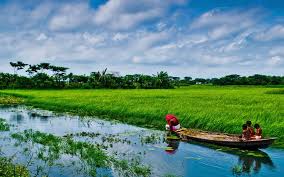 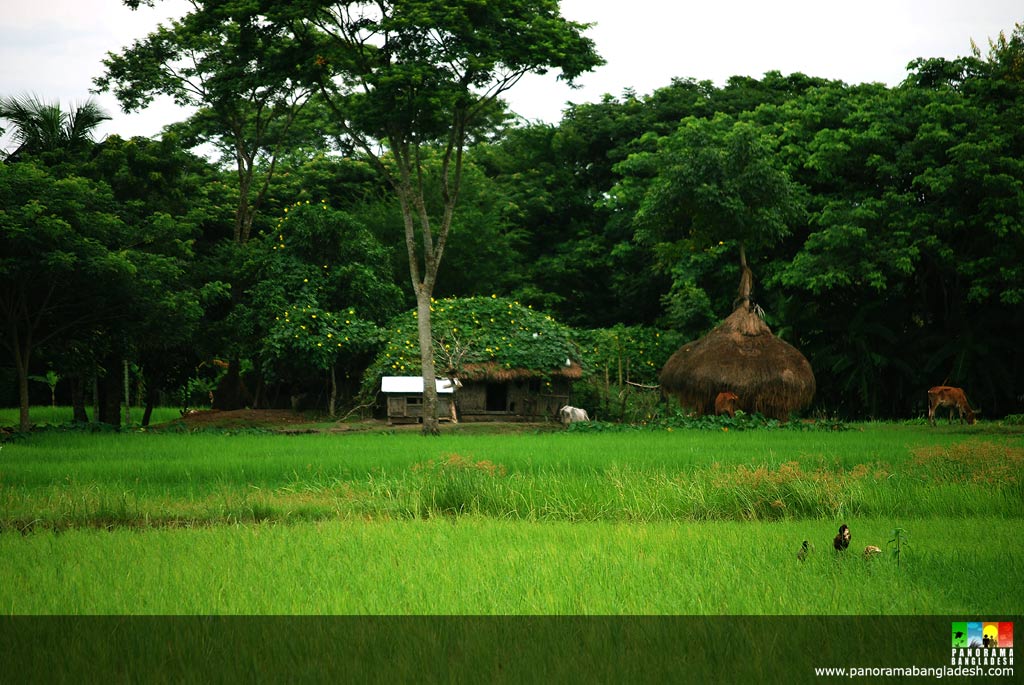 গ্রামের নদী,খাল,নালা,বিল,ঝিলে রয়েছে নানা রকম মাছ।
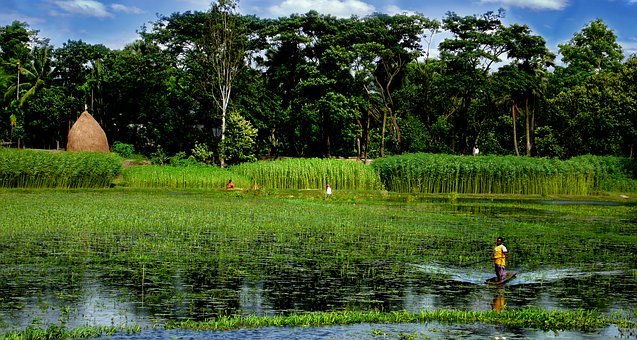 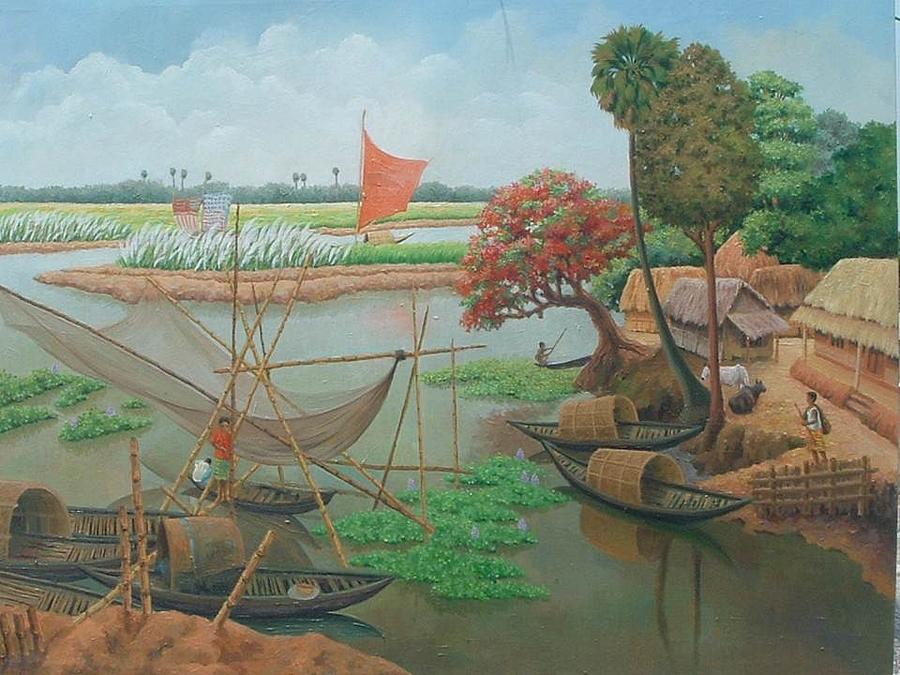 ছবিগুলো দেখে আজকের পাঠের কি কোন মিল খুজে পেয়েছ?
আমাদের আজকের পাঠ-
আবার আসিব ফিরে
জীবনানন্দ দাস
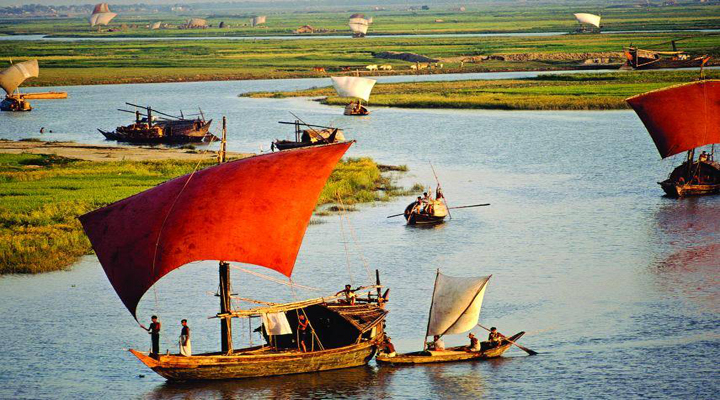 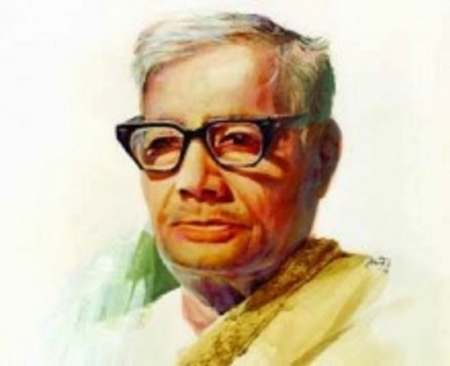 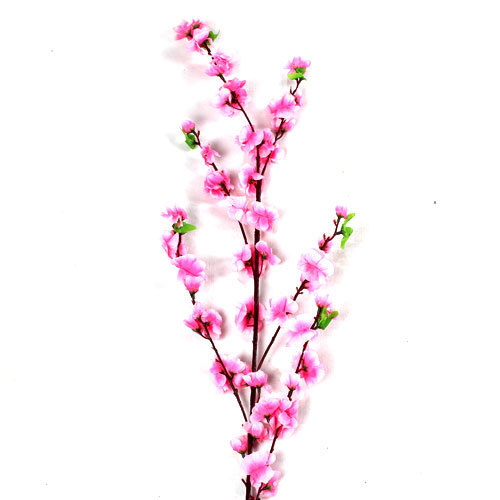 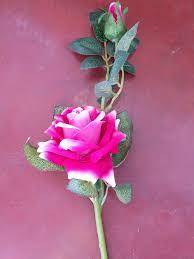 শিখন ফল
এই পাঠশেষে শিক্ষার্থীরা ……………
কবি পরিচিতি বলতে পারবে।
২) গ্রাম বাংলার রুপ বৈচিত্রের সুন্দর্য ব্যাখ্যা করতে পারবে ।
৩) প্রকৃতির সাথে কবির প্রেমের গভীরতা সম্পর্কে বলতে পারবে।
কবি পরিচিতি
কবি পরিচিতি
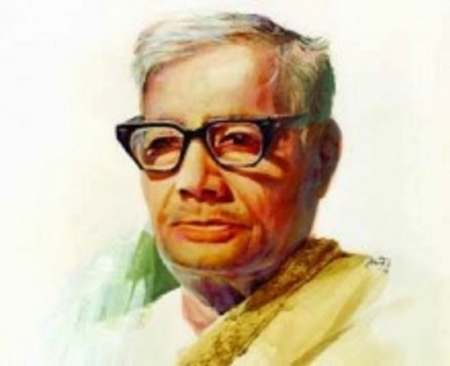 জন্মঃ ১৮৯৯ খ্রিষ্টাব্দে বরিশাল শহরে। ১৯২১ সালে কলকাতা বিশ্ববিদ্যালয় থেকে ইংরেজীতে এম এ ডিগ্রী অর্জন। কর্মজীবনে কলকাতা সিটি কলেজ, দিল্লি রামযশ কলেজ, বরিশাল ব্রজমোহন কলেজ, খড়গপুর কলেজ, বরিষা কলেজ ও হাওয়ড়া কলেজে অধ্যাপনা করেন। সাংবাদিকতা পেশায় ও জড়িত ছিলেন। কবিতা ছাড়াও গল্প, উপন্যাস ও প্রবন্ধ রচনা করেছেন। ১৯৫৪ সালে কলকাতায় ট্রাম দুর্ঘটনায় মৃত্যুবরণ করেন ।
আদর্শ পাঠ
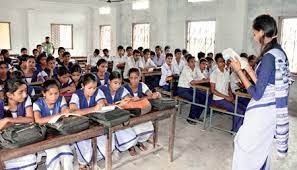 আবার আসিব ফিরে ধানসিড়িটির তীরে- এই বাংলায়  
হয়তো মানুষ নয়- হয়তো বা শঙ্খচিল শালিকের বেশে;   
হয়তো ভোরের কাক হয়ে এই কার্তিকের নবান্নের দেশে 
কুয়াশার বুকে ভেসে একদিন আসিব এ কাঁঠাল-ছায়ায় 
হয়তো বা হাঁস হবো- কিশোরীর ঘুঙুর রহিবে লাল পায়, 
সারাদিন কেটে যাবে কলমির গন্ধভরা জলে ভেসে ভেসে; 
আবার আসিব আমি বাংলার নদী মাঠ ক্ষেত ভালবেসে 
জলাঙ্গীর ঢেউয়ে ভেজা বাংলার এ সবুজ করুণ ডাঙায়;
কিছু শব্দার্থ শিখি
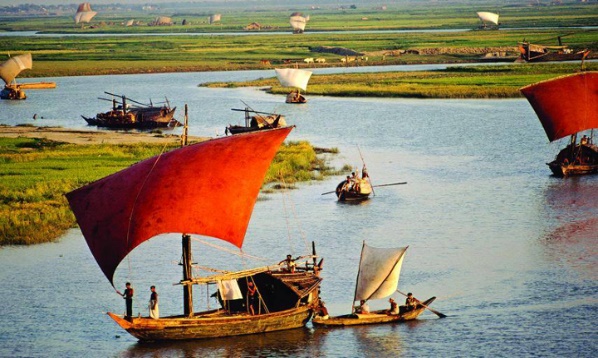 ঝালকাটি জেলার একটি নদী।
ধানসিড়ি
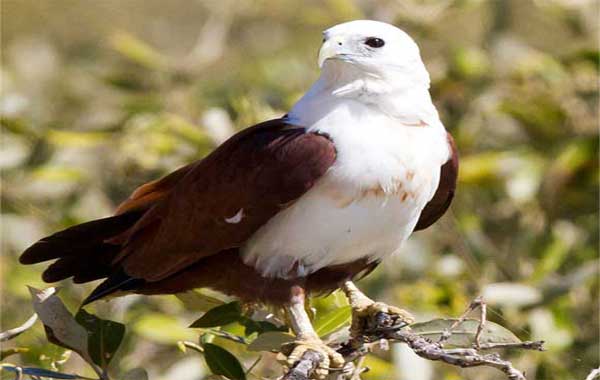 এক ধরনের সাদা চিল।
শঙ্খচিল
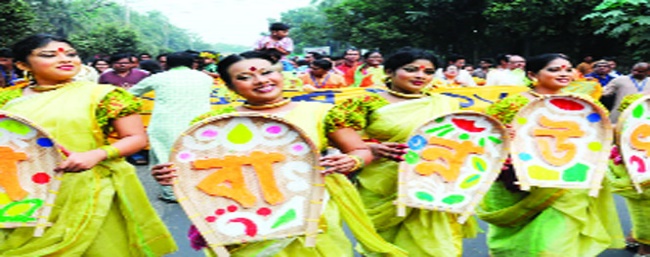 নতুন ধানকাটার পর আমাদের দেশে এ 
উৎসব হয়।
নবান্ন
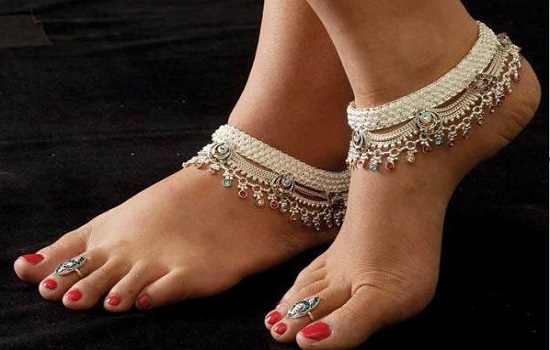 ঘুঙুর
নুপুর, পায়ের অলংকার ।
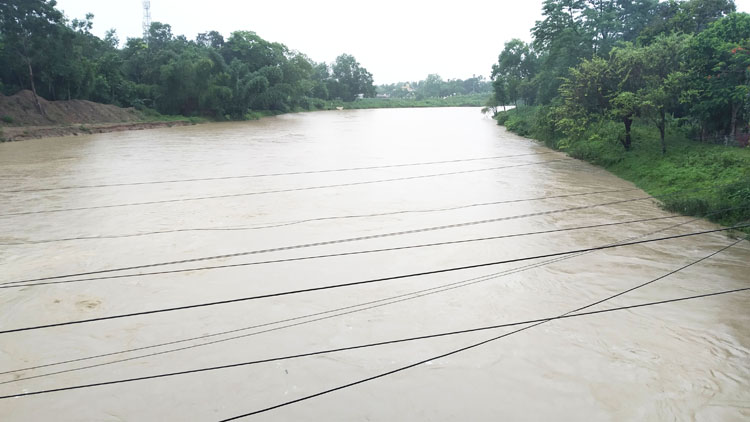 কবি এখানে নদীকে জলাঙ্গী বলেছেন।
জলাঙ্গী
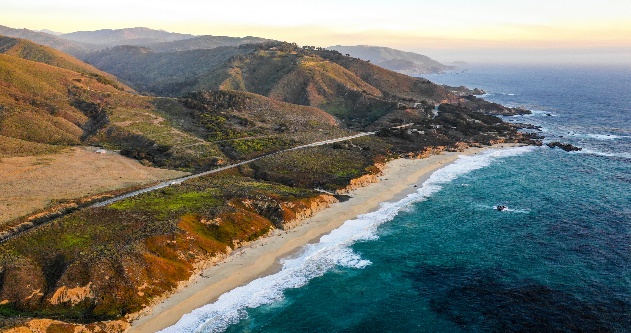 ডাঙা
জলাশয়ের নিকটবর্তী উঁচু স্থান।
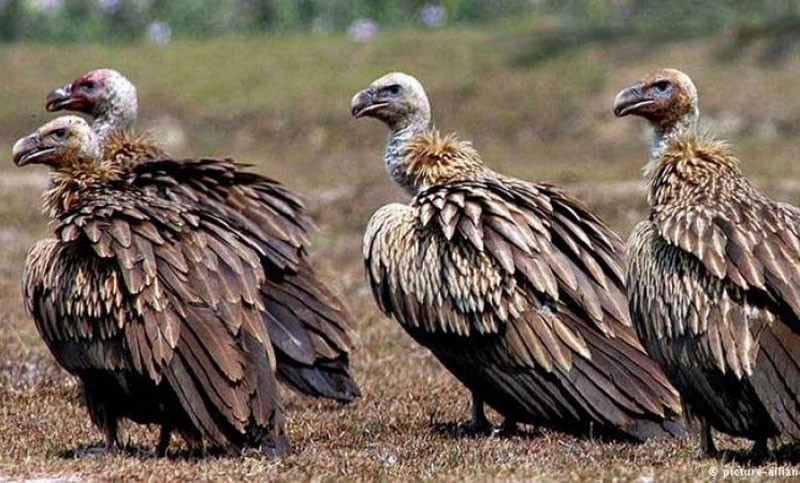 শকুনি।
সুদর্শন
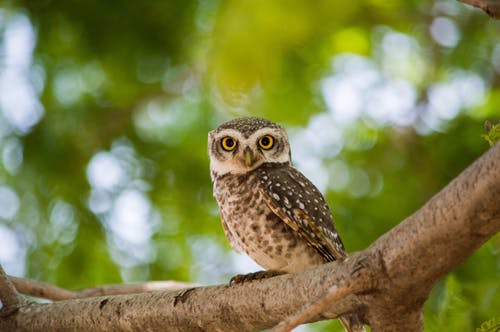 লক্ষ্ণীপেঁচা
এক ধরনের পেঁচা।
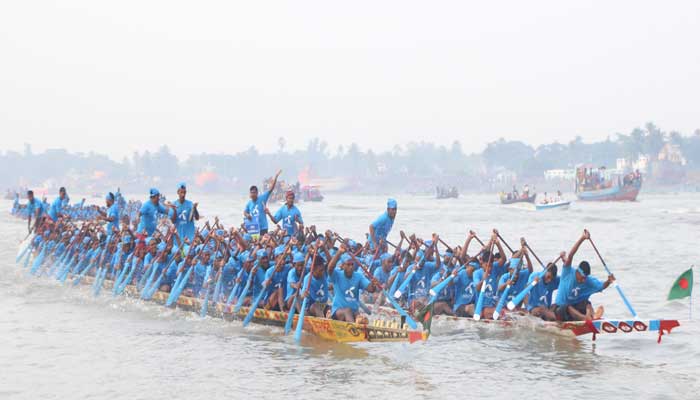 রুপসা
একটি নদীর নাম।
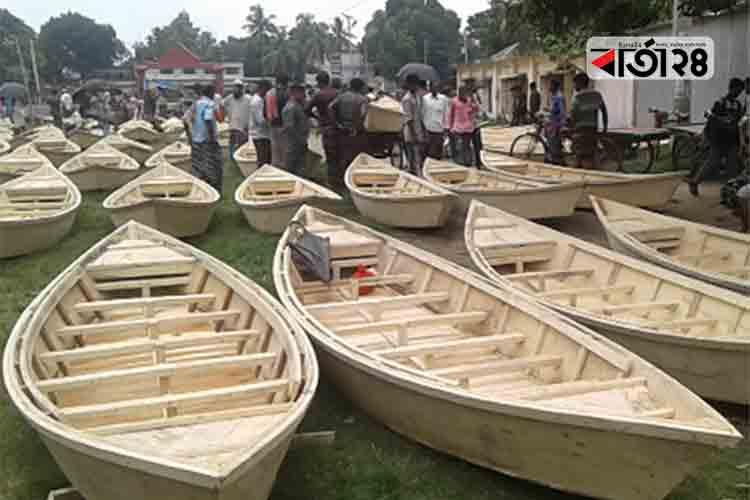 ছোট নৌকা ।
ডিঙা
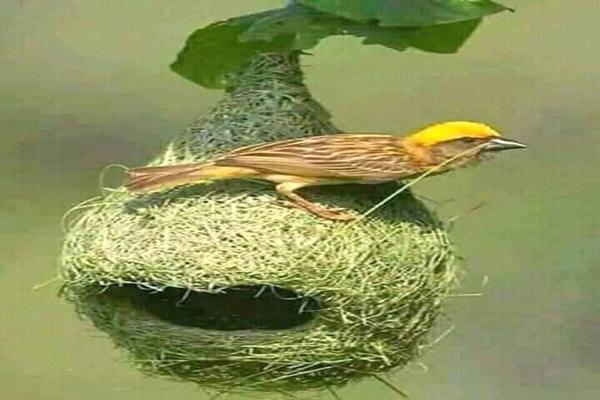 পাখির বাসায়।
নীড়ে
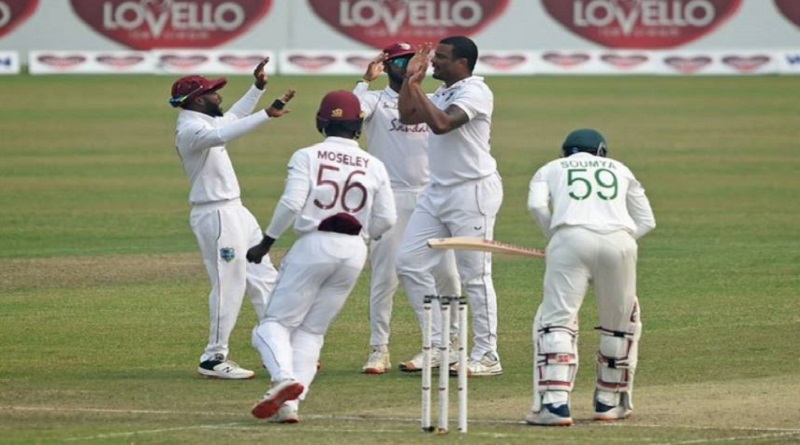 ধবল
সাধা
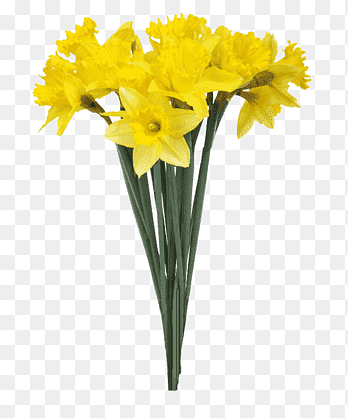 একক কাজ
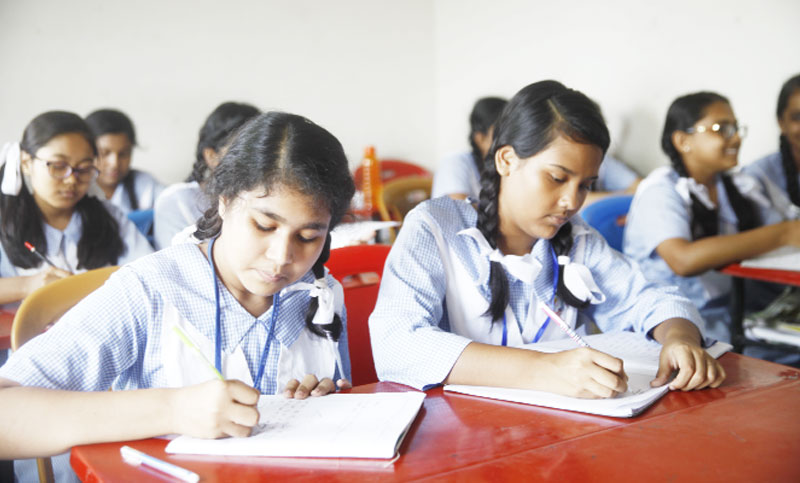 কবি তার কবিতায় যে রুপ বৈচিত্রের কথা উল্লেখ করেছেন তার মধ্যে ৫টি বৈচিত্রের নাম লেখ।
পাঠ পরিচিতি
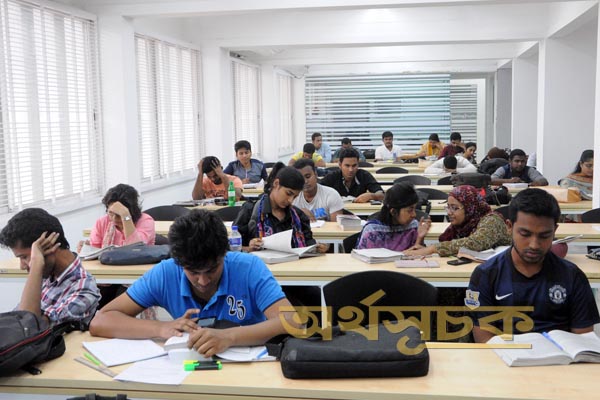 “আবর আসিব ফিরে” ফিরে কবিতাটি কবির “রুপসী বাংলা” কাব্যগ্রন্ত থেকে 
নেয়া হয়েছে। জন্মভূমির  তুচ্চ জিনিষ কবির দৃষ্টিতে সুন্দর হয়ে ধরা পরেছে 
কবিতায়। কবি মনে করেন,যখন তাঁর মৃত্যু হবে তখন দেশের সঙ্গে তাঁর 
মমতার বাধন শেষ হবে না। তিনি বাংলার নদী, মাঠ,ফসলের মাঠকে 
ভালবেসে শঙ্খচিল বা শালিকের বেশে এ দেশে ফিরে আসবেন। আবার কখনো 
বা ভোরের কাক হয়ে কুয়াশায় মিশে যাবেন। এমনও হতে পারে, তিনি হাঁস 
হয়ে সারাদিন কলমির গন্ধে ভরা বিলের পানিতে ভেসে বেড়াবেন । এমনকি
দিনের শেষে যে সাধা বকের দল মেঘের কোল ঘেঁসে নীড়ে ফিরে আসে তাদের
মাঝেও কবিকে খুঁজে পাওয়া যাবে। এভাবে তিনি বাংলাদেশের রুপময় 
প্রকৃতির সাথে মিশে যাবেন।
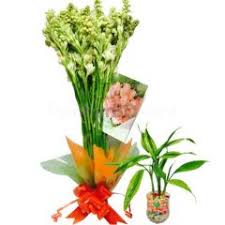 দলীয় কাজ
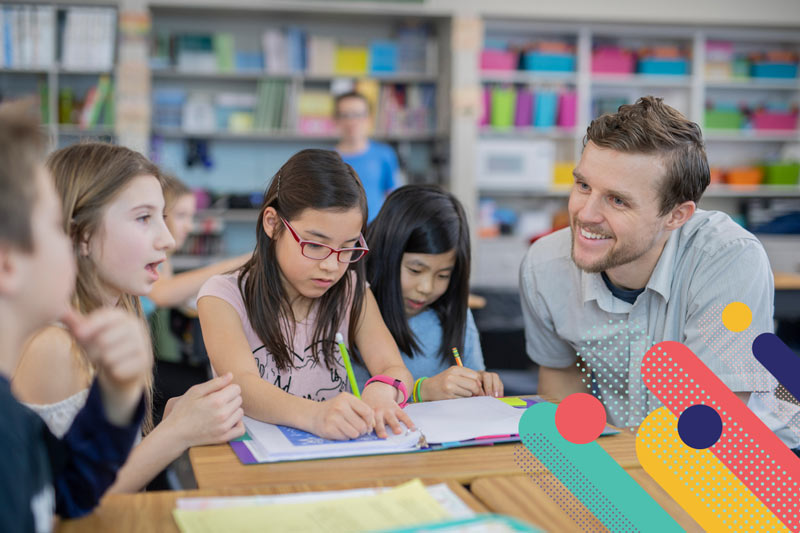 আবার আসিব ফিরে কবিতায় কবির কি কি মমত্ববোধের 
চিত্র ফূটে উঠেছে তার একটি তালিকা তৈরি কর।
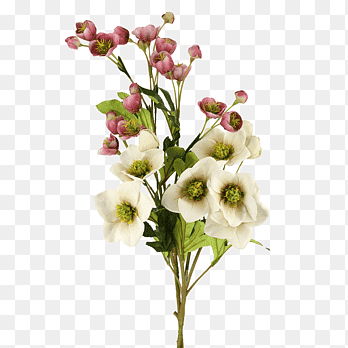 মূল্যায়ন
১। কবি জীবনান্দ দাস কখন কোথায় জন্ম গ্রহন করেছিলেন ? 
২। আবার আসিব ফিরে কবিতাটি কবির কোন কাব্যগ্রন্ত থেকে নেয়া?
৩। কবি কোন বিশ্ববিদ্যালয় থেকে এম এ ডিগ্রী লাভ করেন? 
৪। কবি কোন নদীর তীরে ফিরে আসার ইচ্ছা ব্যাক্ত করেছেন ? 
৫। কবি কত সালে মৃত্যুবরণ করেন ?
বাড়ীর কাজ
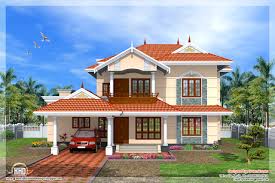 আবার আসিব ফিরে কবতায় কবির 
কোন দিকটি প্রকাশিত হয়েছে তা 
নিজের ভাষায় লিখ।
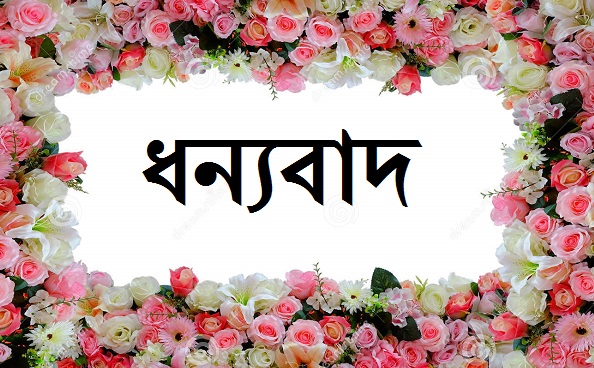